Tervetuloa Zoom-istuntoon!
Welcome to a Zoom meeting!
Ääniasetukset
Voit avata ja sulkea mikin mikrofonipainikkeesta.
Äänilaitteen asetukset löytyvät pienestä nuolinapista.
Avaa mikrofoni vain silloin, kun on puheenvuorosi.

Keskustelu
Voit avata keskusteluikkunan chat-painikkeesta.
Voit esittää kysymyksiä tai kommentteja chat-ikkunassa.
Voit pyytää puheenvuoroa chat-ikkunassa.

Näytön jako
Voit käynnistää ruudunjaon Share-painikkeesta.
Voit jakaa oman näyttösi tai tiettyjä ohjelmia.
Share sound jakaa myös laitteesi äänet muille.

Vuorovaikutus
Valikko avautuu Reactions-napista.
Ylärivin reaktiot näkyvät hetken.
Muut reaktiot poistat painamalla uudelleen napista.
Sound settings
Control your mic by clicking the microphone button.
Access the audio settings from ^ next to mic button.
Unmute only when you are taking the floor.

Chat
You can access chat by clicking the Chat button.
You can ask questions and comment by chatting.
You can ask the floor in the chat window.

Screen sharing
You can start sharing by clicking the Share button.
You can share your display or certain programs.
Share sound shares the audio of your device too.

Nonverbal feedback
Utilize interactive functions from the Reactions button.
Upper-row reactions are visible just for a moment.
Turn off the other reactions from the same button.
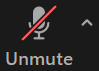 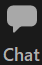 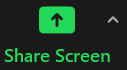 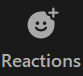 Käytössä olevat äänilaitteet/ valittu laite
Available audio devices / selected device
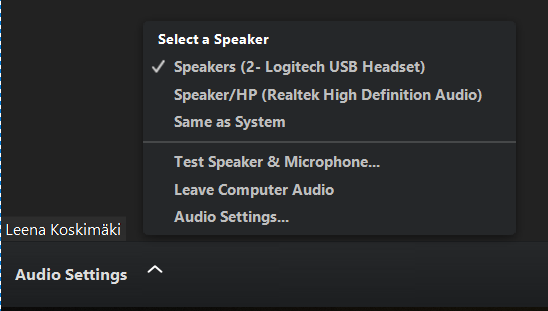 Äänilaitteiden testaus
Testing audio devices
Chat-toiminnot keskusteluun
Chat functions for discussion and comments
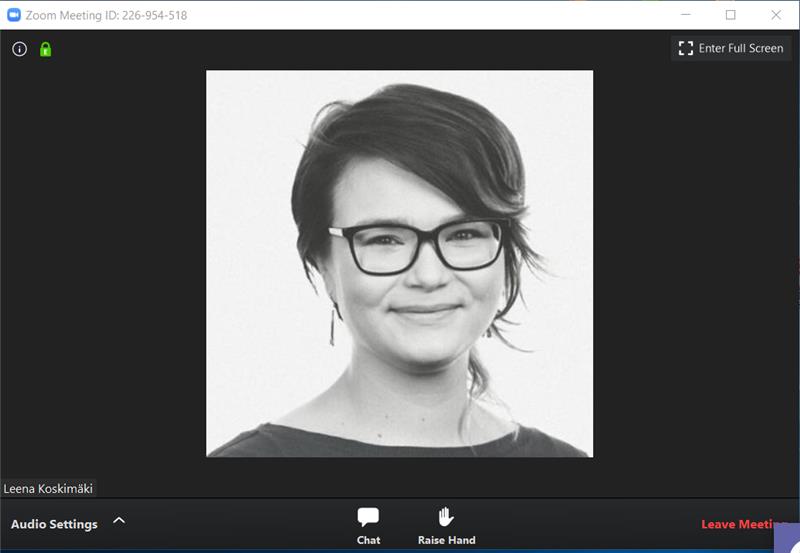 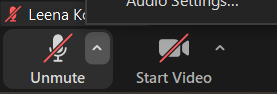 Äänilaitevalikon avauspainike
Button for opening the audio menu
Vaihda nimesi Rename-toiminnollaRenaming yourself in the Participants-list
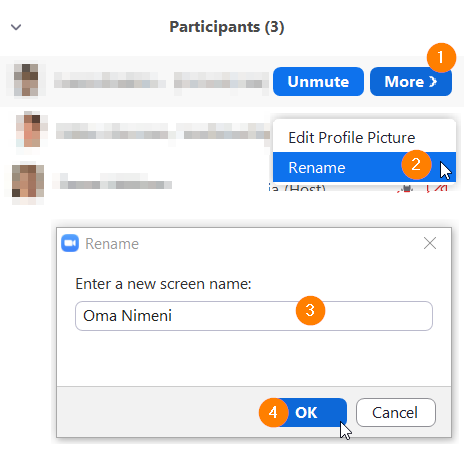 Tauko - ohjelma jatkuu klo Break - the program continues at
Tulkkaus Zoom-istunnossaInterpretation in a Zoom meeting
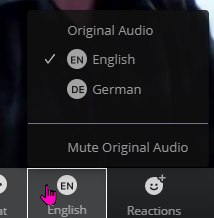 Kun tulkkaus on käynnissä, tulee näkyviin Interpretation-nappi. Valitse ohjeistettu käännösraita. 
Mute Original Audio mykistää kokonaan alkuperäisen, käännettävän ääniraidan. 
Näet osallistujalistasta tilaisuuden tulkit ja kielen, millä he tulkkaavat.
When interpretation is available, the interpretation button becomes visible. Select the instructed language.
Mute Original Audio mutes the audio track of the original language.
From the participants list you can see the interpreters and the language currently interpreted to.
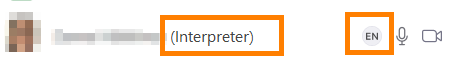